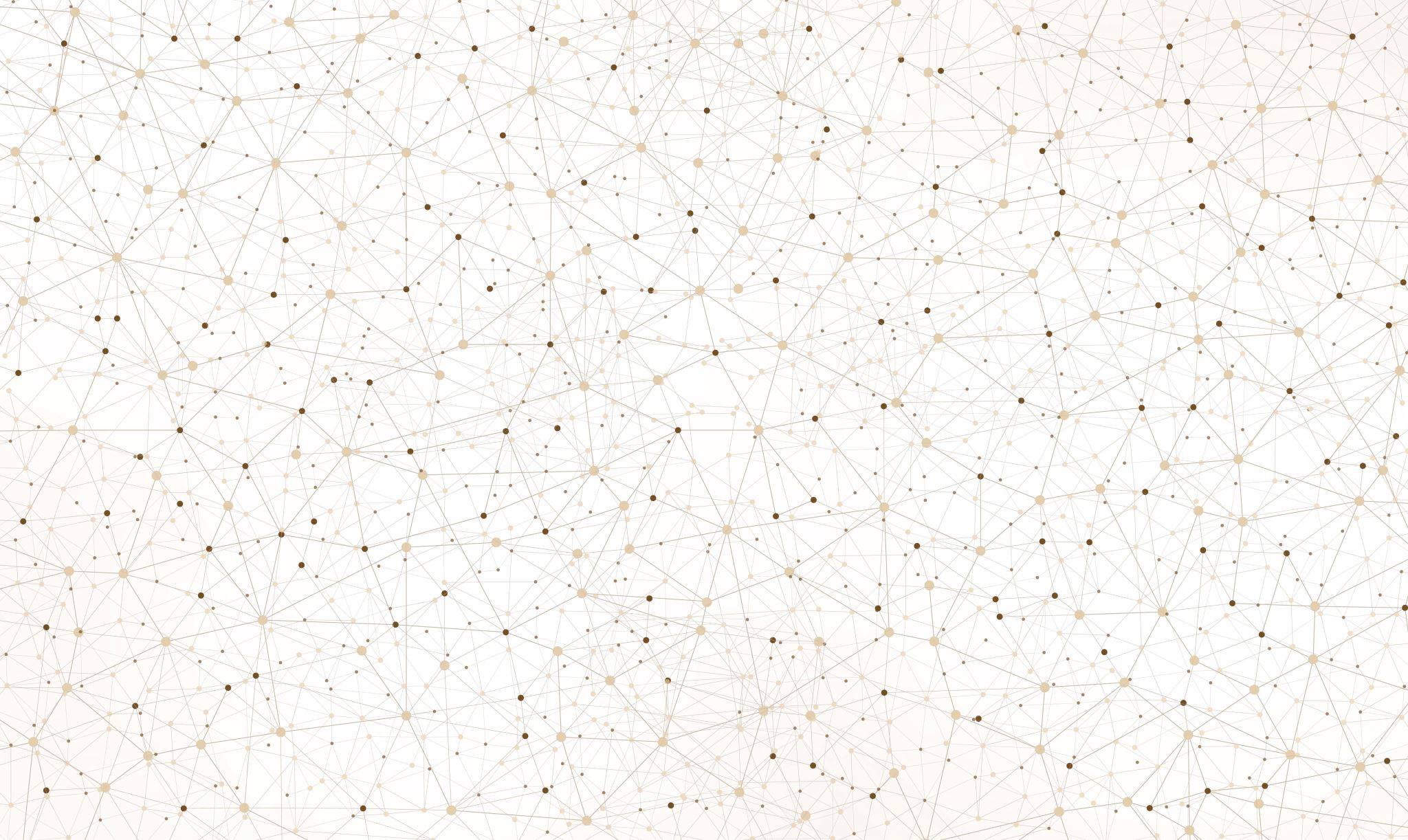 A critical analysis of
On suffering and structural violence: a view from below
Development anthropology
University of Trieste
MA in diplomacy and international cooperation
By Paul Farmer
Structural violence as a synonym for unequal social structures; attempt to distinguish their nature in order to analyse their role in the distribution of human suffering.
ARGUMENT
“The agony of Acéphie and Chouchou [the protagonists of the two examples Farmer made in the paper]  was, in a sense, "modal" suffering. In Haiti, AIDS and political violence are two leading causes of death among young adults. These afflictions were not the result of accident or of force majeure; they were the consequence, direct or indirect, of human agency.” (p. 271)




“The capacity to suffer is, clearly, part of being human. But not all suffering is equal, in spite of pernicious and often self-serving identity politics that suggest otherwise.”  (p. 279)
Quotes
By what social mechanisms do social forces ranging from poverty to racism become embodied as individual experience? (p. 261)

Is every culture a law unto itself and a law unto nothing other than itself? (p. 277)
Critical questions
My personal critical question:
In the end, what is the best way or approach to help those who suffer?
PAUL FARMER AND MICHEL FOUCAULT 
Structural violence in Haiti & Biopolitcs applied on the borderzone of Calais
Connections
Contact points

Individuals belonging to the lowest rungs of the social ladder 

Application of Farmer’s axes refugees status to the case of Calais
How does the use of the notion of structural violence allow for a more relevant analysis of the various forms of violence it describes?
IMPLICATIONS
List of references
Academy of Achievement, a Paul Farmer’s interview in 2009, Paul Farmer, M.D. | Academy of Achievement
Chignola, S., Michel Foucault e la politica dei governati. Governamentalità, forme di vita, soggettivazione, Rivoluzioni Molecolari – Anno I, Numero 2 (2017) 20-77-1-PB.pdf 
Farmer, P. (1996). On Suffering and Structural Violence: A View from Below. Daedalus, 125(1), 261-283. Retrieved March 27, 2021, from http://www.jstor.org/stable/20027362 
Farmer, P. (2004). An Anthropology of Structural Violence. Current Anthropology, 45(3), 305-325. doi:10.1086/382250 
Farmer, P., Structural interventions to address structural violence, Guest lecture 13,  University of Oslo, December 2016 Paul Farmer: Structural interventions to address structural violence – YouTube 
Quaranta, I., Antropologia medica. I testi fondamentali. Raffaello Cortina Editore, 2006 (pp. IX-XXX)
Structural violence in Haiti – Wikipedia